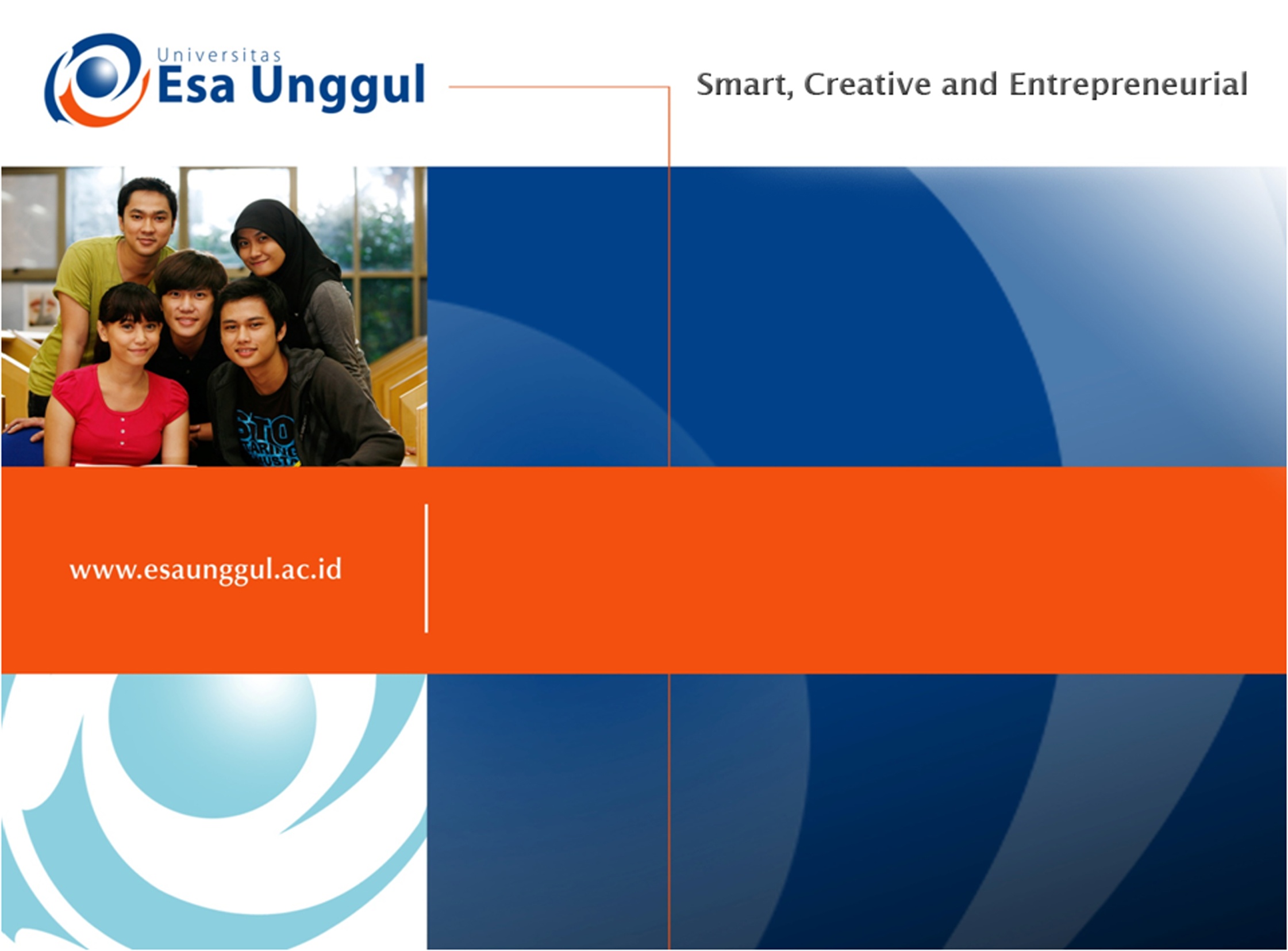 Tes Kemampuan Differensial 4, 5, 6
PERTEMUAN 4
Dosen : Novendawati Wahyu Sitasari, M.Psi., Psikolog
Fakultas Psikologi
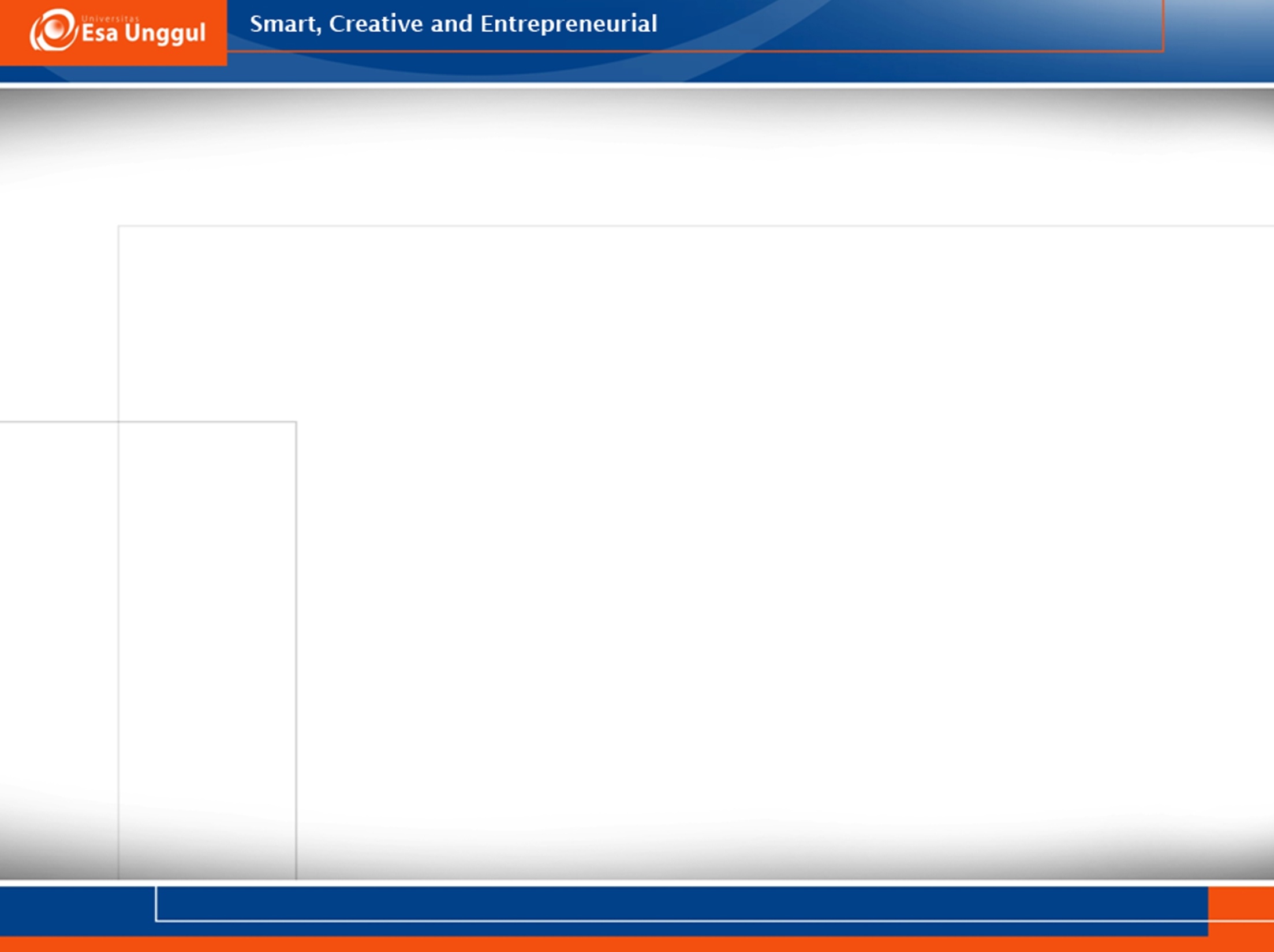 KEMAMPUAN AKHIR YANG DIHARAPKAN
Mahasiswa mampu memahami dan menjelaskan tes kemampuan differensial 4, 5, 6
Mampu memberikan instruksi tes kemampuan differensial 4, 5, 6
Mahasiswa mampu menskoring tes TKD 4, 5, 6
Mahasiswa mampu memberikan analisa tes kemampuan differensial 4, 5, 6 
Mahasiswa menerapkan kode etik selama kuliah
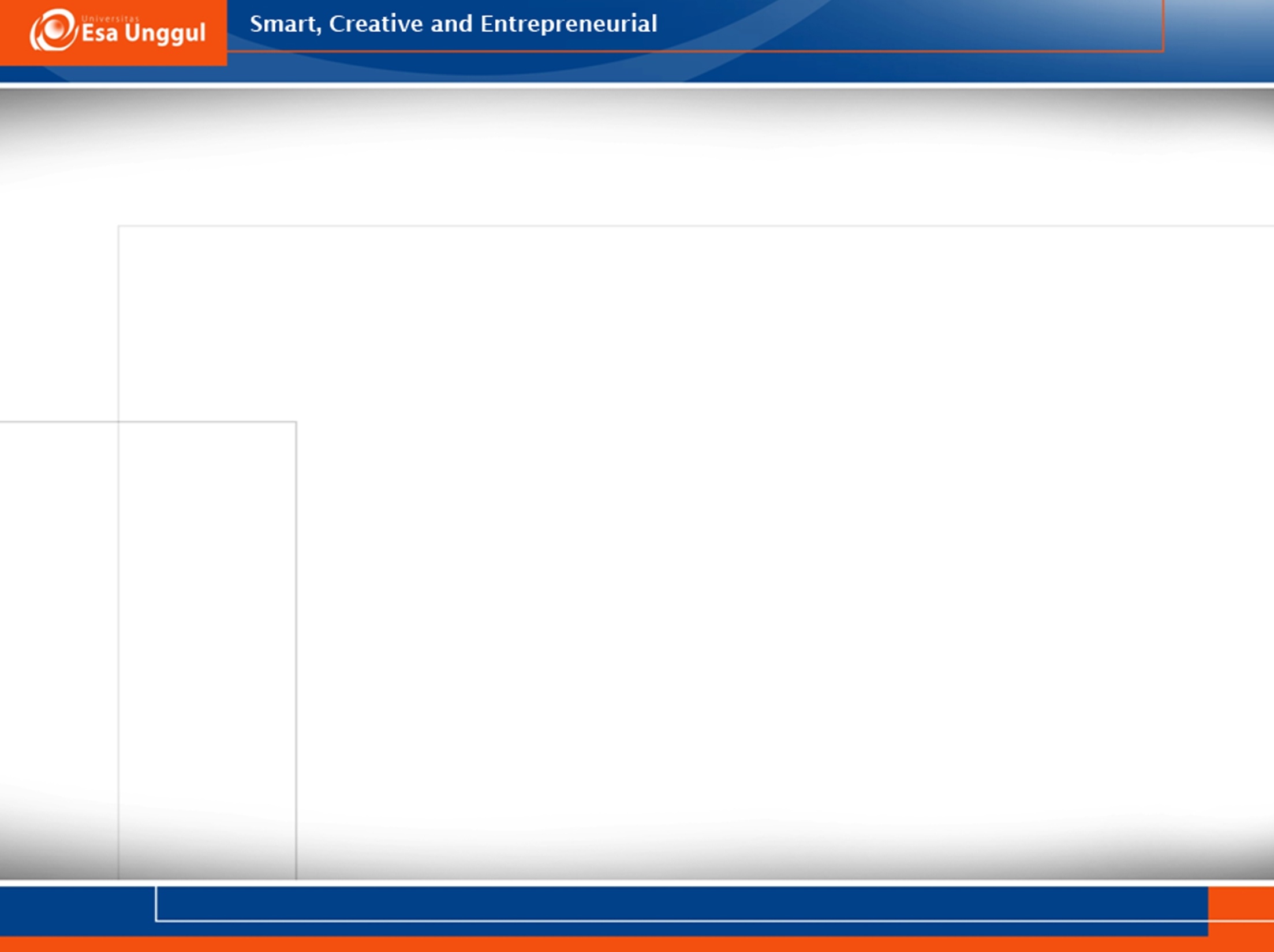 ROLE PLAY
TKD 4, 5, 6
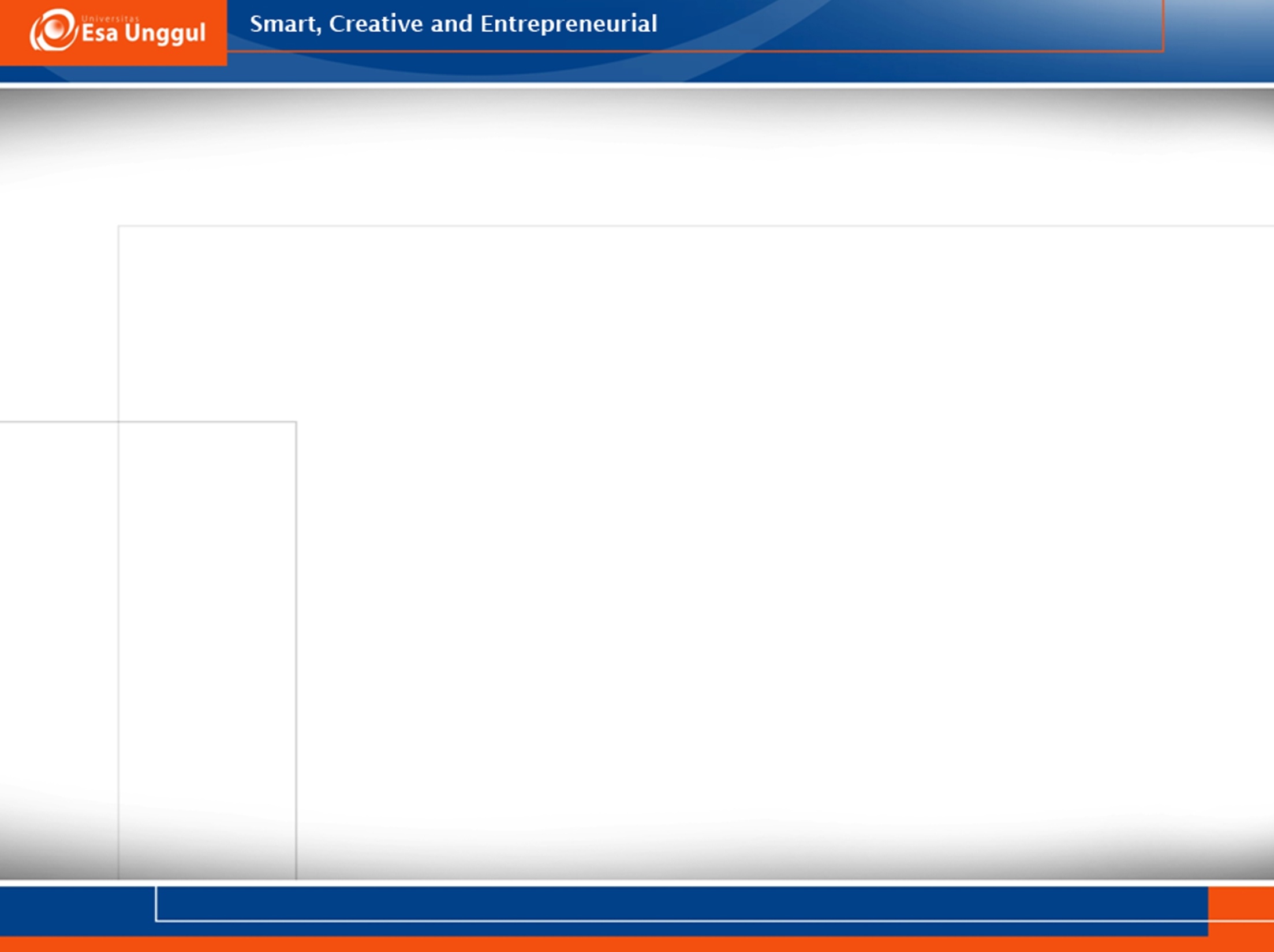 SKORING